Vyplníme tabuľku?
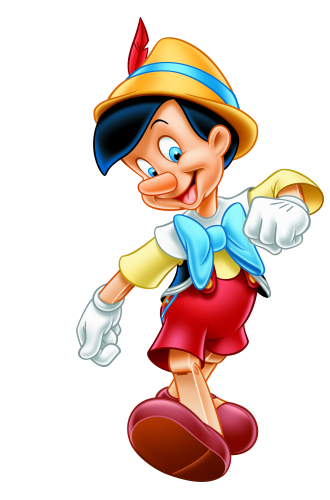 PaedDr. Jana Humeníková
Magický štvorec
?
2
5
4
8
0
8
2
4
6
7
5
9
1
3
Magický štvorec
2
6
?
5
4
8
0
8
2
4
6
7
5
9
1
3
Magický štvorec
2
6
9
5
?
4
8
0
8
2
4
6
7
5
9
1
3
Magický štvorec
?
2
6
9
5
4
8
3
0
8
2
4
6
7
5
9
1
3
Magický štvorec
2
6
7
?
9
5
4
8
3
0
8
2
4
6
7
5
9
1
3
Magický štvorec
2
6
7
9
5
1
4
8
3
0
8
2
4
6
7
5
9
1
3
ALEBO...
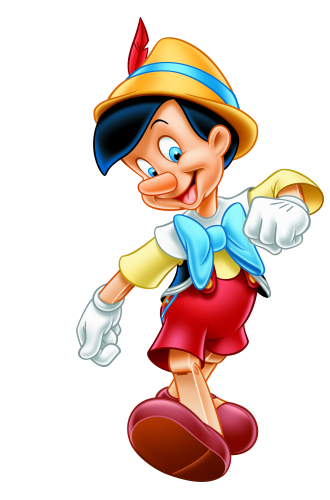 Magický štvorec
?
2
5
4
8
0
8
2
4
6
7
5
9
1
3
Magický štvorec
2
6
?
5
4
8
0
8
2
4
6
7
5
9
1
3
Magický štvorec
2
6
5
9
?
4
8
0
8
2
4
6
7
5
9
1
3
Magický štvorec
?
2
6
5
9
4
3
8
0
8
2
4
6
7
5
9
1
3
Magický štvorec
2
6
7
?
5
9
4
3
8
0
8
2
4
6
7
5
9
1
3
DARILO SA VÁM?
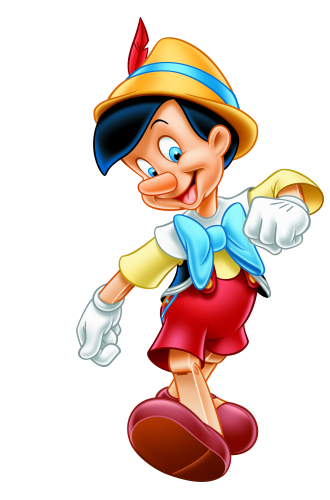